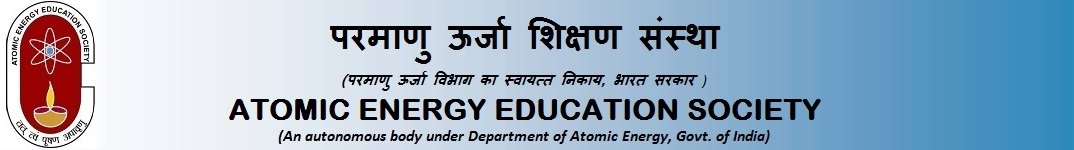 CHAPTER -5
CONTINUITY 
AND DIFFERENTIABILITY
MODULE : 2/4 e-content
MADHUSUDANAN NAMBOODIRI.V,PGT(SS),AECS-1,JADUGUDA
PREVIOUS KNOWLEDGE
Continuity of functions
Evaluation of limit of functions
Definition of differentiation
Product rule and Quotient rule of differentiation
MADHUSUDANAN NAMBOODIRI.V,PGT(SS),AECS-1,JADUGUDA
DIFFERENTIABILITY
MADHUSUDANAN NAMBOODIRI.V,PGT(SS),AECS-1,JADUGUDA
Theorem : If a function f is differentiable at a point c, then it is also continuous at that point.ie. Differentiability implies continuity
MADHUSUDANAN NAMBOODIRI.V,PGT(SS),AECS-1,JADUGUDA
CHAIN RULE ( FUNCTION OF FUNCTION RULE)
MADHUSUDANAN NAMBOODIRI.V,PGT(SS),AECS-1,JADUGUDA
MADHUSUDANAN NAMBOODIRI.V,PGT(SS),AECS-1,JADUGUDA
DERIVATIVES  OF  IMPLICIT  FUNCTIONS
If in a function the dependent variable y can be explicitly written in terms of independent variable x i.e. in terms of 'x' must not involve  y in any manner then the function is called an explicit function e.g.
   1) y = x2 + 1     2) y = sin2x + cos 3x
If the dependent variable y and independent variable x are so convoluted in an equation that y cannot be written explicitly as function of x then f(x) is said to be an implicit function.
e.g. x2 + y2 = tan-1 xy.
Steps used to find the derivative of Implicit functions
MADHUSUDANAN NAMBOODIRI.V,PGT(SS),AECS-1,JADUGUDA
MADHUSUDANAN NAMBOODIRI.V,PGT(SS),AECS-1,JADUGUDA
MADHUSUDANAN NAMBOODIRI.V,PGT(SS),AECS-1,JADUGUDA
MADHUSUDANAN NAMBOODIRI.V,PGT(SS),AECS-1,JADUGUDA
MADHUSUDANAN NAMBOODIRI.V,PGT(SS),AECS-1,JADUGUDA
MADHUSUDANAN NAMBOODIRI.V,PGT(SS),AECS-1,JADUGUDA